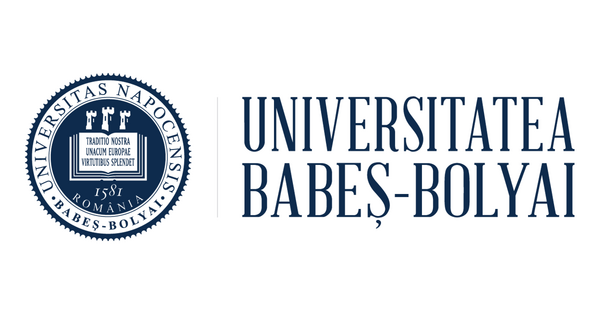 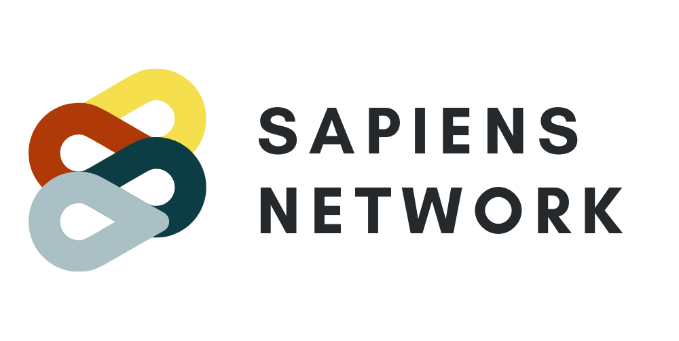 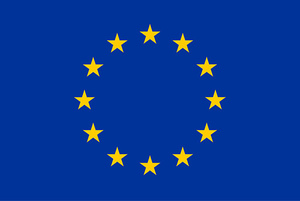 Trade and Digital Procurement
Nadia-Ariadna SAVA
Early Stage Researcher, SAPIENS Network 
PhD Student, Babeș-Bolyai University, Romania
 
nadia.sava@ubbcluj.ro
This project has received funding from the European Union’s Horizon 2020 research and innovation 
programme under the Marie Skłodowska-Curie grant agreement No 956696.
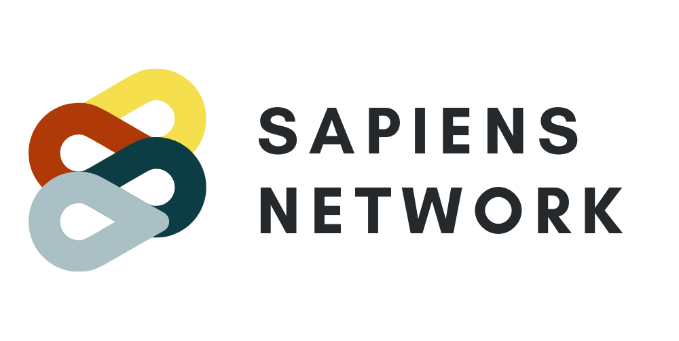 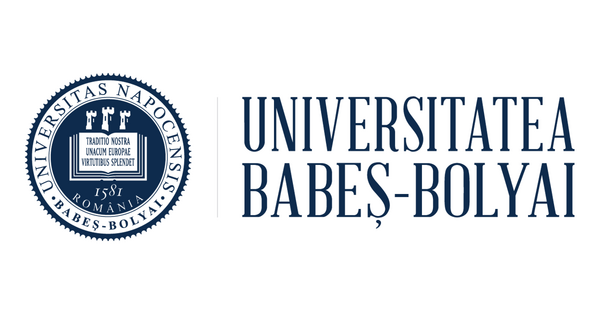 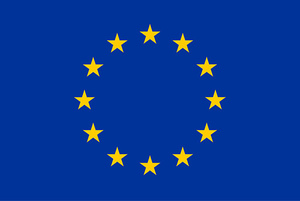 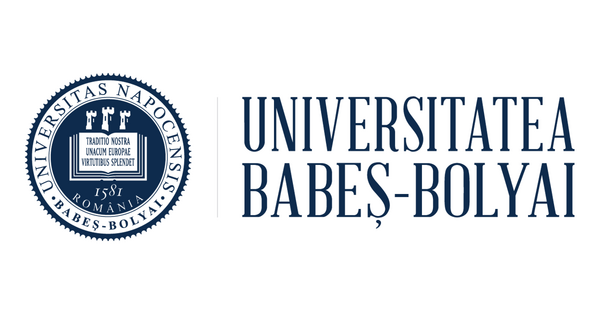 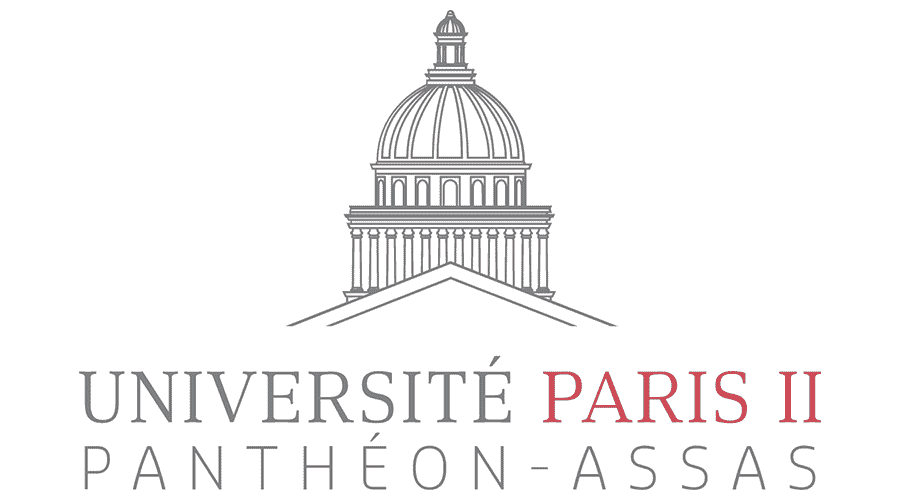 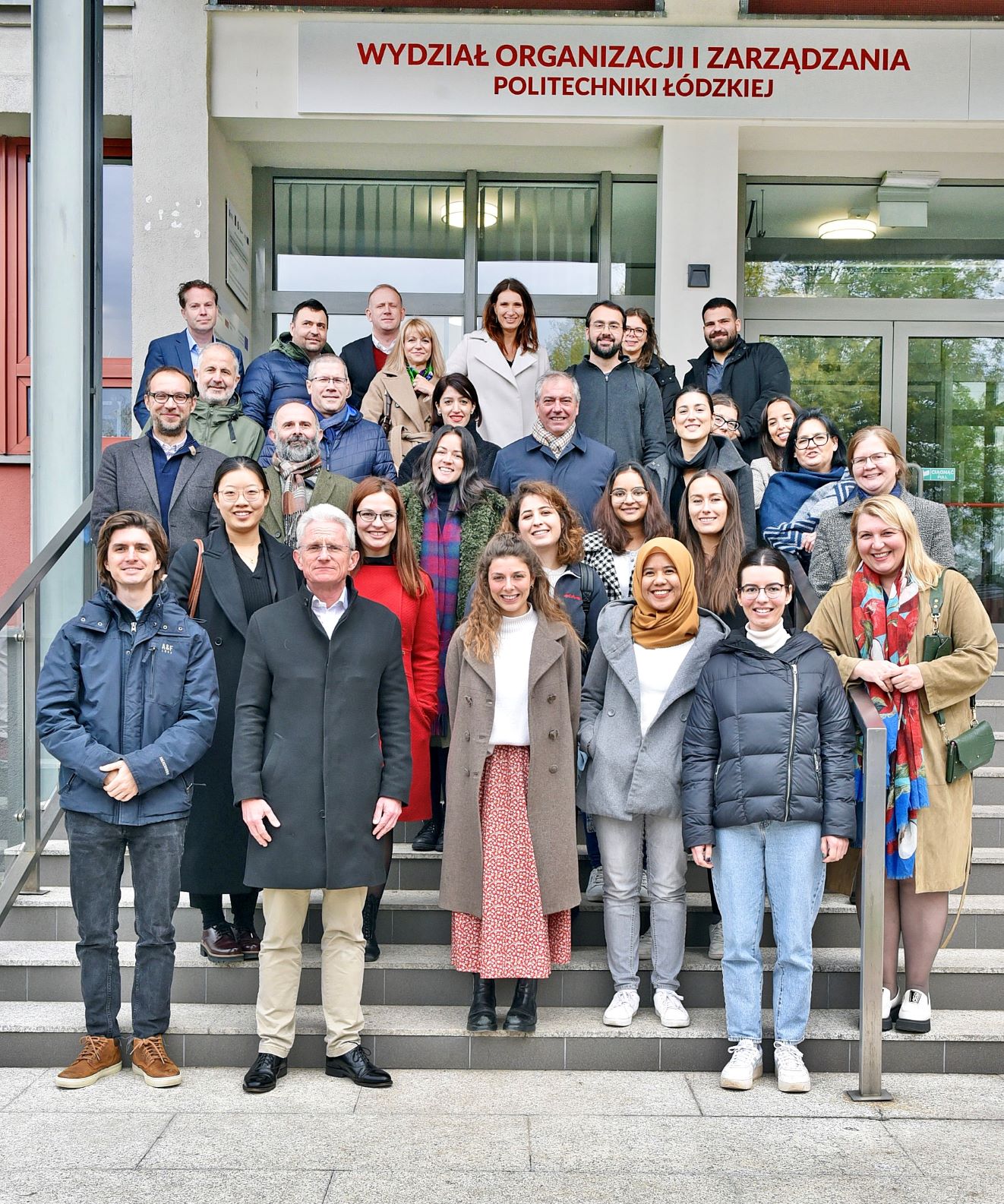 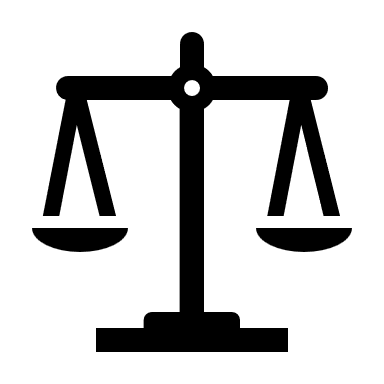 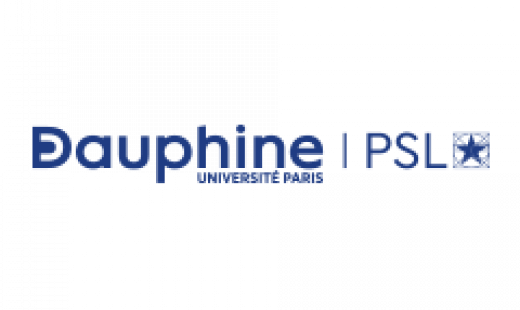 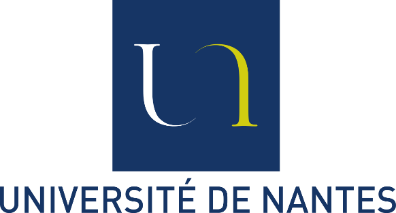 PhD Student & Research Assistant 
Sustainable Public Procurement and Digitalisation
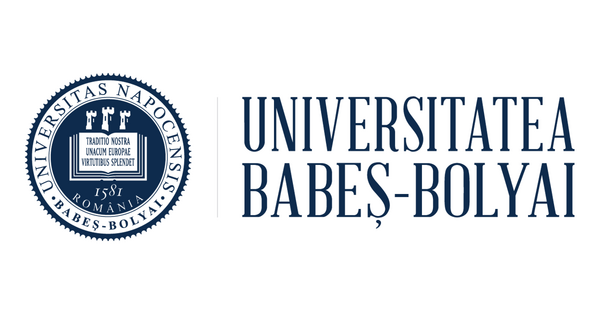 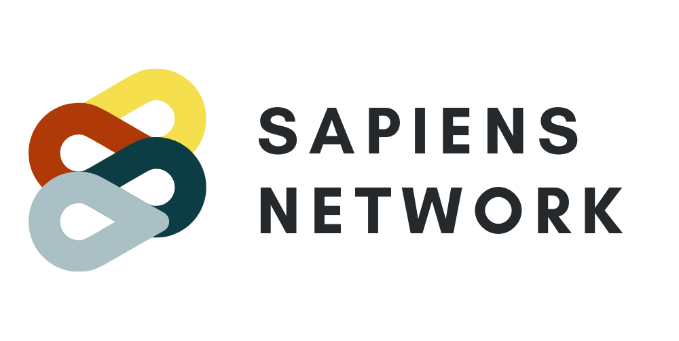 https://sapiensnetwork.eu/
This project has received funding from the European Union’s Horizon 2020 research and innovation 
programme under the Marie Skłodowska-Curie grant agreement No 956696.
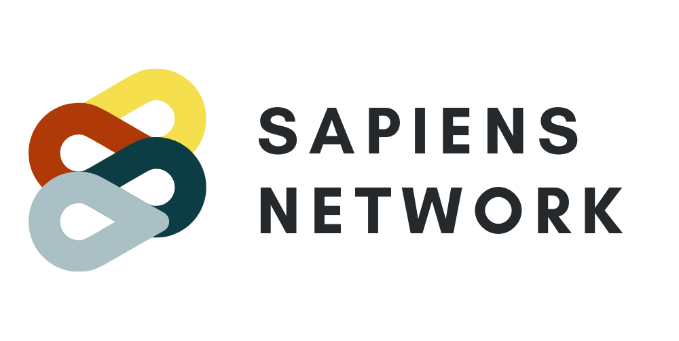 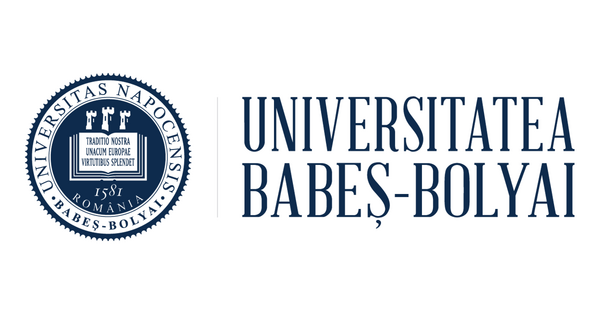 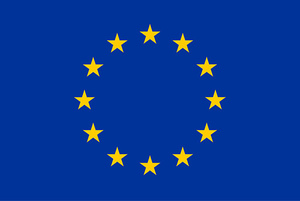 Overview
Part 1
Public Procurement Digitalisation

Part 2
Public Procurement and AI

Part 3 
Digital and Sustainable Public Procurement
This project has received funding from the European Union’s Horizon 2020 research and innovation 
programme under the Marie Skłodowska-Curie grant agreement No 956696.
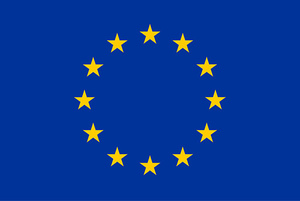 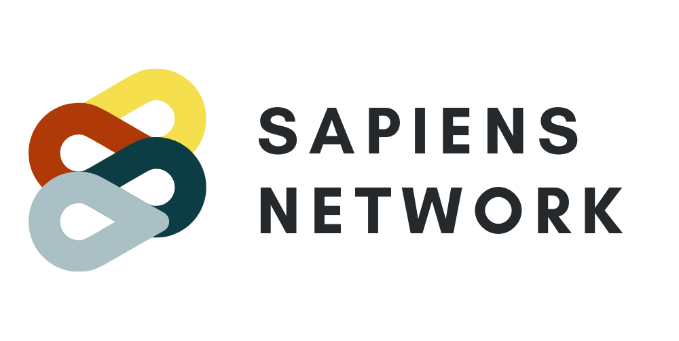 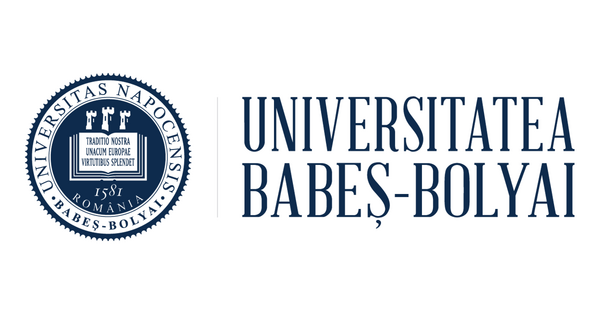 Main 
concepts
SPP
This project has received funding from the European Union’s Horizon 2020 research and innovation 
programme under the Marie Skłodowska-Curie grant agreement No 956696.
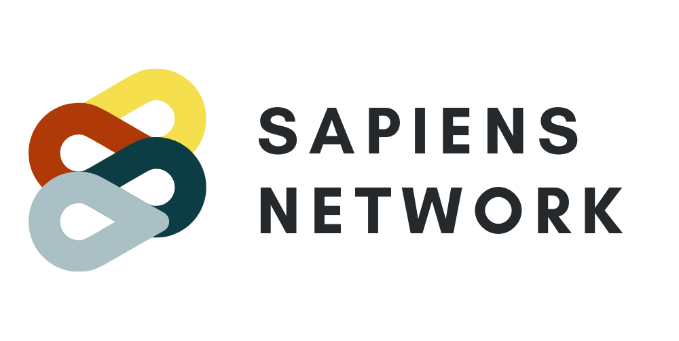 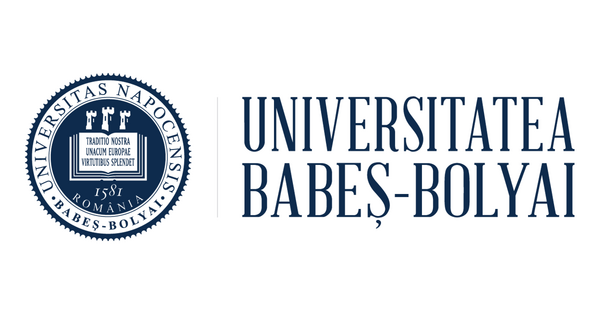 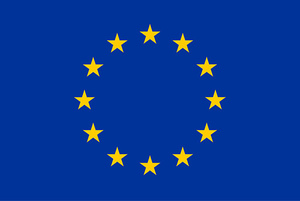 Part 1: 
Public Procurement Digitalisation, 
incremental or revolutionary?
This project has received funding from the European Union’s Horizon 2020 research and innovation 
programme under the Marie Skłodowska-Curie grant agreement No 956696.
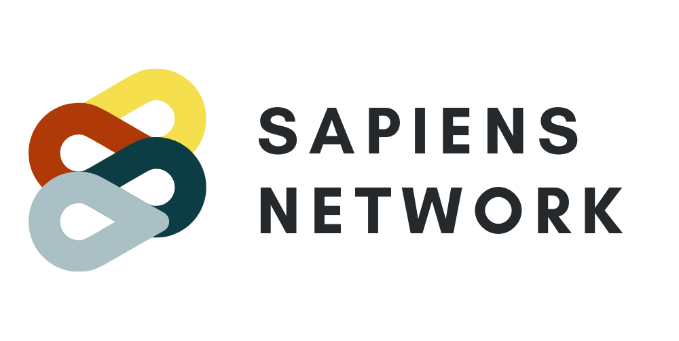 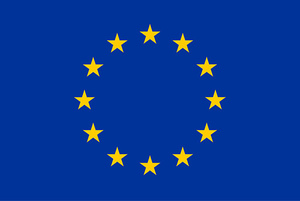 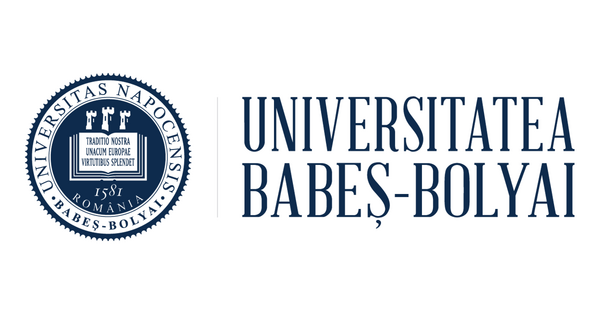 1. Digital as disruptive – a revolutionary approach
EC:  ‘PP is undergoing a digital transformation. The EU supports the process of rethinking  PP process with digital technologies in mind. This goes beyond simply moving to electronic tools; it rethinks various pre-award and post-award phases’

Literature and policy: Exponential growth Case studies: Various pilots (EC, ‘Study on up-take of emerging technologies in public procurement’ (2019))
General literature: Highlights the potential
This project has received funding from the European Union’s Horizon 2020 research and innovation 
programme under the Marie Skłodowska-Curie grant agreement No 956696.
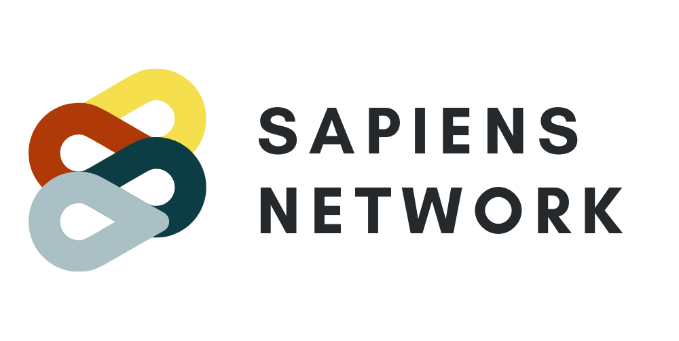 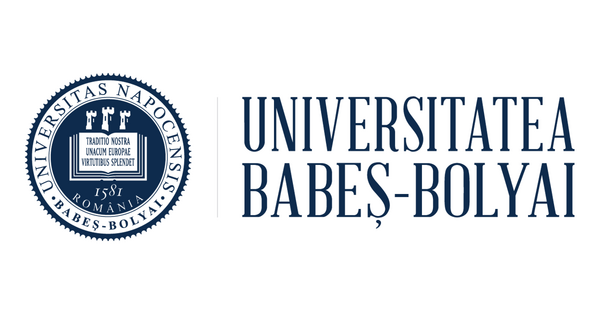 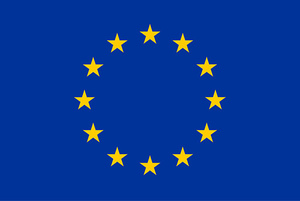 Potential uses of AI in PP – A brief matrix
EC, ‘Study on up-take of emerging technologies in public procurement’ (2019):
Analysis and evaluation – procurement data, government spending 
Identification of corruption
Contract preparation and management
Chatbots
Further automation of procurement tasks

WB, ‘Disruptive technologies in PP’ (2021):
Automation of low value-added tasks in the public tendering and contract execution 
Enhance contract management 
Improve accuracy of strategic decisions
7
This project has received funding from the European Union’s Horizon 2020 research and innovation 
programme under the Marie Skłodowska-Curie grant agreement No 956696.
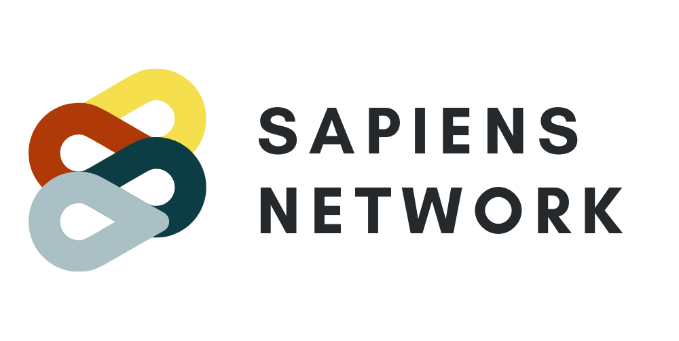 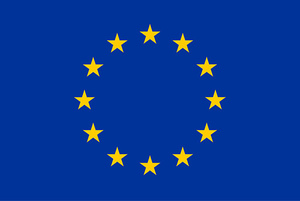 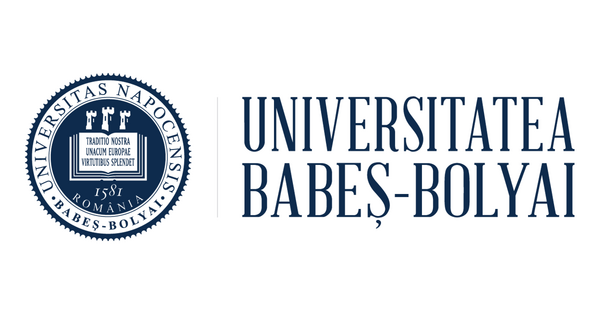 2. Digital as sequential – an incremental approach
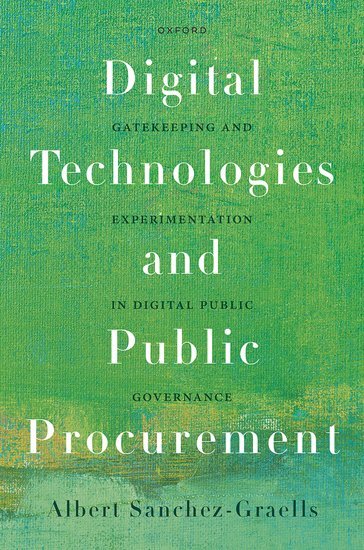 Albert Sanchez-Graells (« The Technological Promise of Digital Governance », 4.)
Digitalization as a ‘complementary of, or a stretch of e-procurement (…), capable of making a gradual and additive (non-transformative) contribution to governance’ .
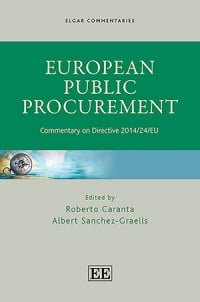 Petra Ferk and Boštjan Ferk 
(‘Article 22' in Caranta, R. and Sanchez-Graells, A. (Eds.), Commentary on Directive 2014/24/EU)
Digital technologies build on the pre-existing systems of electronic PP: 
paper – e-procurement – digital – data analytics and AI
This project has received funding from the European Union’s Horizon 2020 research and innovation 
programme under the Marie Skłodowska-Curie grant agreement No 956696.
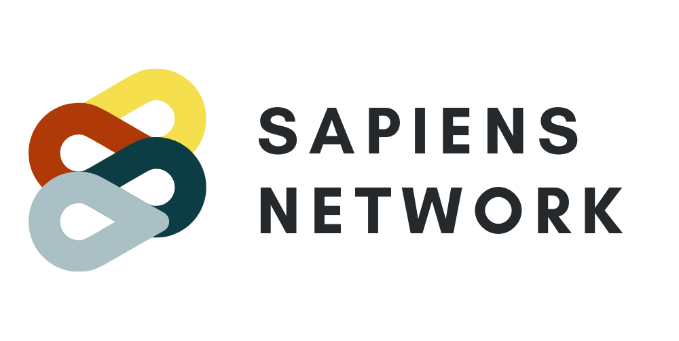 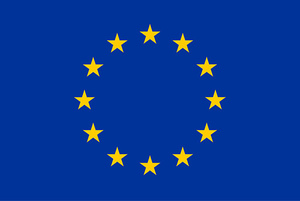 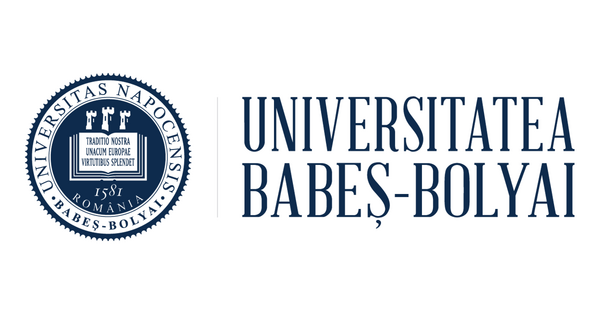 e-Procurement as pre-condition for digital procurement  
process of adoption 
benefits + challenges in implementation 
incomplete and varied transposition in MS

			Melon and Spruk (2020):
Success is dependent on implementation
Improvement / deterioration of ‘institutional quality’
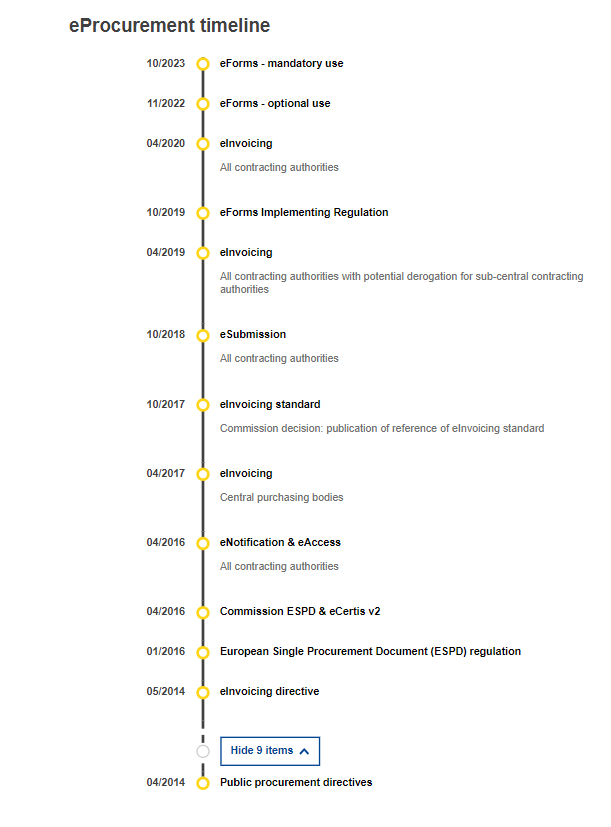 This project has received funding from the European Union’s Horizon 2020 research and innovation 
programme under the Marie Skłodowska-Curie grant agreement No 956696.
https://single-market-economy.ec.europa.eu/single-market/public-procurement/digital-procurement_en
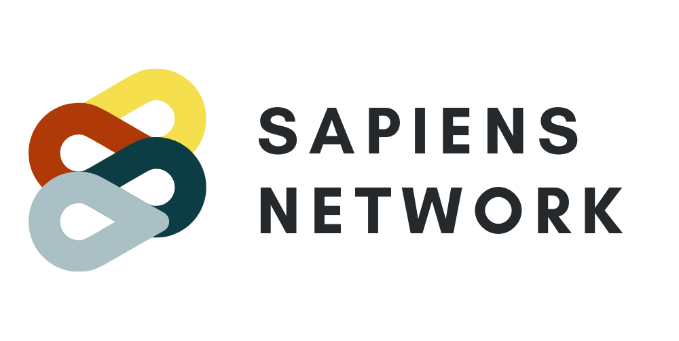 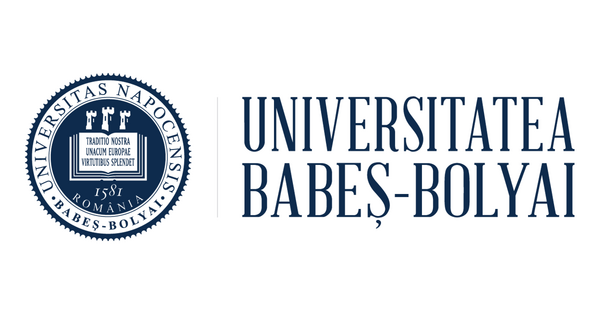 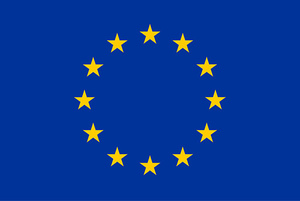 Conclusion
Learn from the transition to e-Procurement 
Rely on the current legal and managerial framework of e-Procurement + build on it

Digitalising public procurement is (and should be) sequential:
This project has received funding from the European Union’s Horizon 2020 research and innovation 
programme under the Marie Skłodowska-Curie grant agreement No 956696.
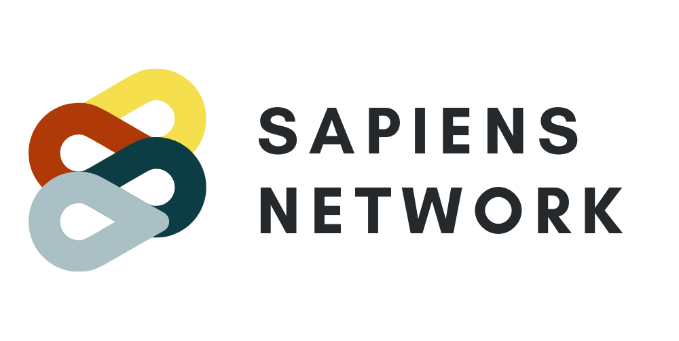 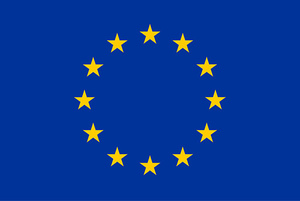 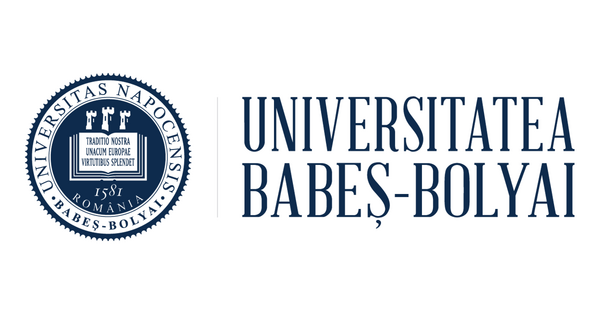 Part 2
Public Procurement and AI
This project has received funding from the European Union’s Horizon 2020 research and innovation 
programme under the Marie Skłodowska-Curie grant agreement No 956696.
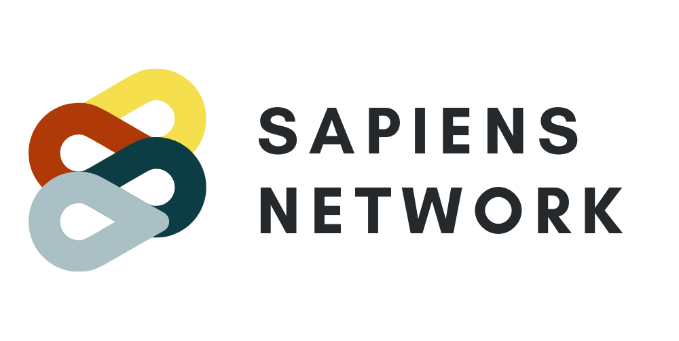 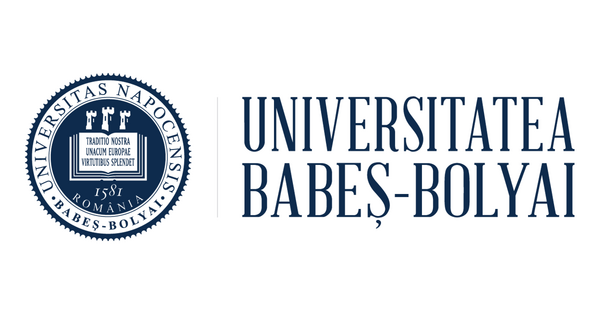 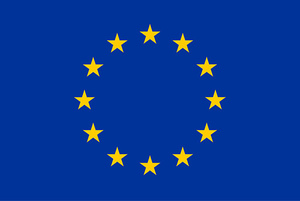 Potential uses of AI in PP?
Risks of using AI in PP?
WB (2021)
- legal, technical and management challenges 
-  Data collection, quality and classification  - lack of data, erroneus or conflicting data 
Personal data, intellectual, industrial and commercial property, fundamental principles of PP 

Sanchez-Graells (2023):
Legal
Compliance w/data governance requirements
Intellectual property rights 

Operational 
Technical Debt
Cybersecurty
Digital skills shorttage
EC, ‘Study on up-take of emerging technologies in public procurement’ (2019):
Analysis and evaluation ,  identification of corruption, Contract preparation and management, Chatbots, Further automation of procurement tasks

WB, ‘Disruptive technologies in PP’ (2021):
Automation of low value-added tasks in the public tendering and contract execution, contract management , Improve accuracy of strategic decisions


+ Literature
This project has received funding from the European Union’s Horizon 2020 research and innovation 
programme under the Marie Skłodowska-Curie grant agreement No 956696.
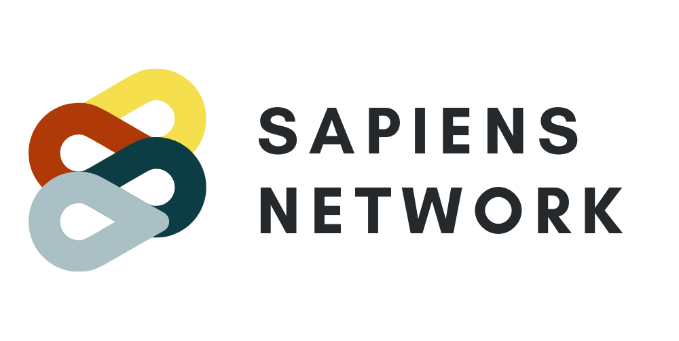 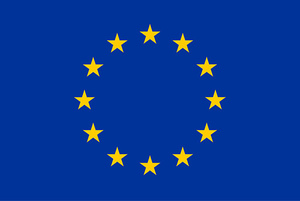 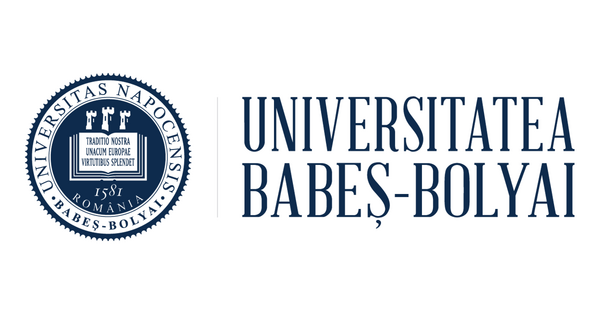 AI in PP Assessment 
advantages outweigh risks / lower + mitigate risk
technology is mature enough
its integration is gradual + organic 

Currently, the conditions are not met 
Legal framework + practice – not fit 
Prerequisite: A data infrastructure + its legal framework
Standardisation, top-down and bottom-up approach  

e-Procurement – data – AI
This project has received funding from the European Union’s Horizon 2020 research and innovation 
programme under the Marie Skłodowska-Curie grant agreement No 956696.
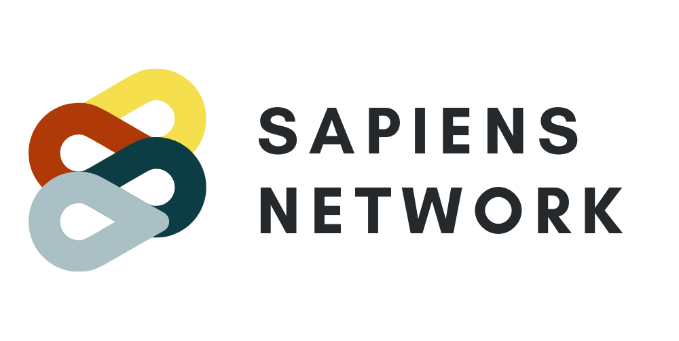 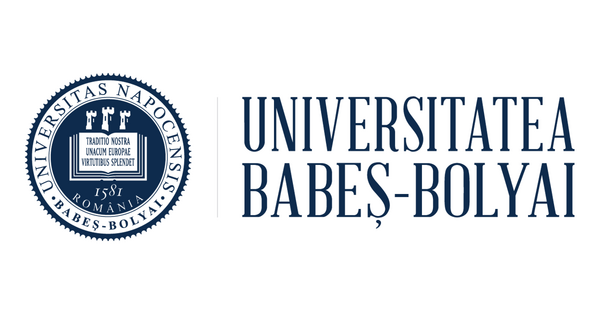 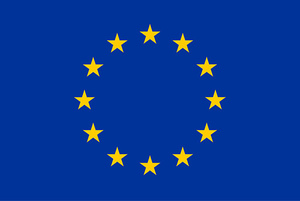 Part 3: 
The Nexus Between 
Digital and Sustainable Public Procurement
This project has received funding from the European Union’s Horizon 2020 research and innovation 
programme under the Marie Skłodowska-Curie grant agreement No 956696.
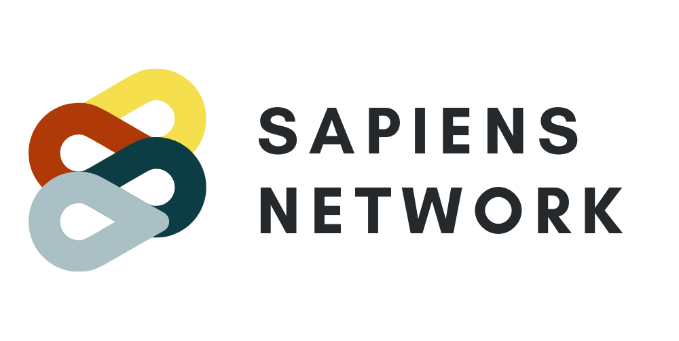 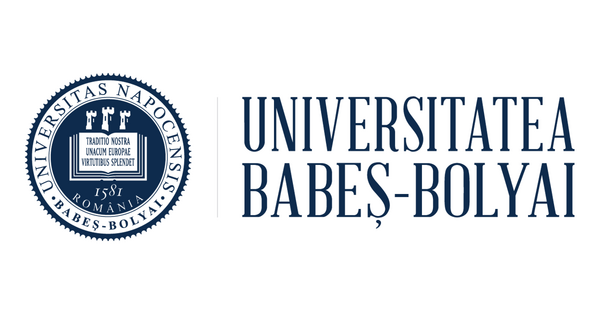 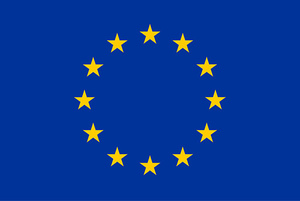 Monitoring Sustainable Public Procurement
Monitoring sustainable public procurement = uptake of SPP 
Benchmarking
Data-based policy making
Lack of reliable monitoring
Low adoption of SPP
This project has received funding from the European Union’s Horizon 2020 research and innovation 
programme under the Marie Skłodowska-Curie grant agreement No 956696.
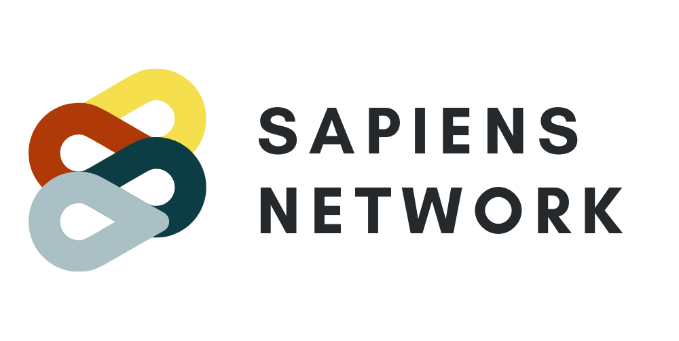 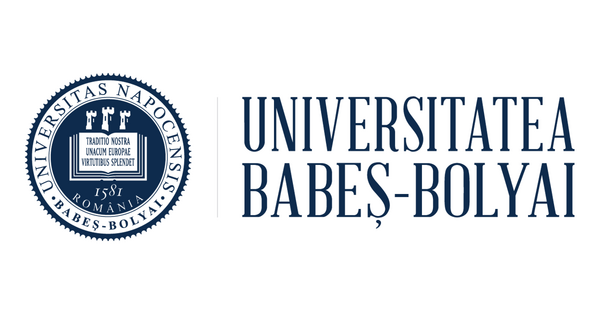 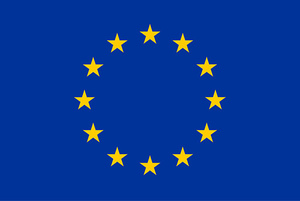 SPP Data Monitoring Feedback Loop
Set green and 
social indicators
Check indicators 
Identify problems
This project has received funding from the European Union’s Horizon 2020 research and innovation 
programme under the Marie Skłodowska-Curie grant agreement No 956696.
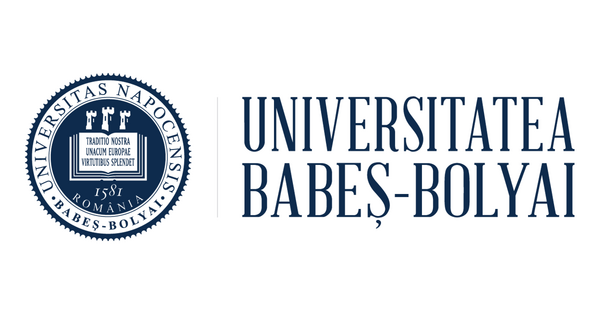 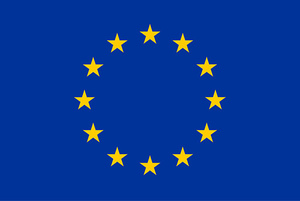 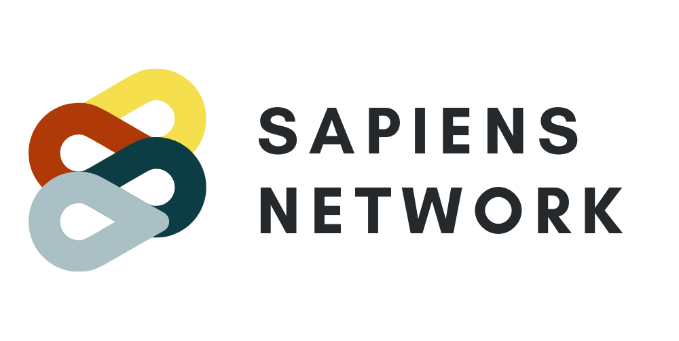 E.g.: Lithuanian live dashboard for monitoring green PP
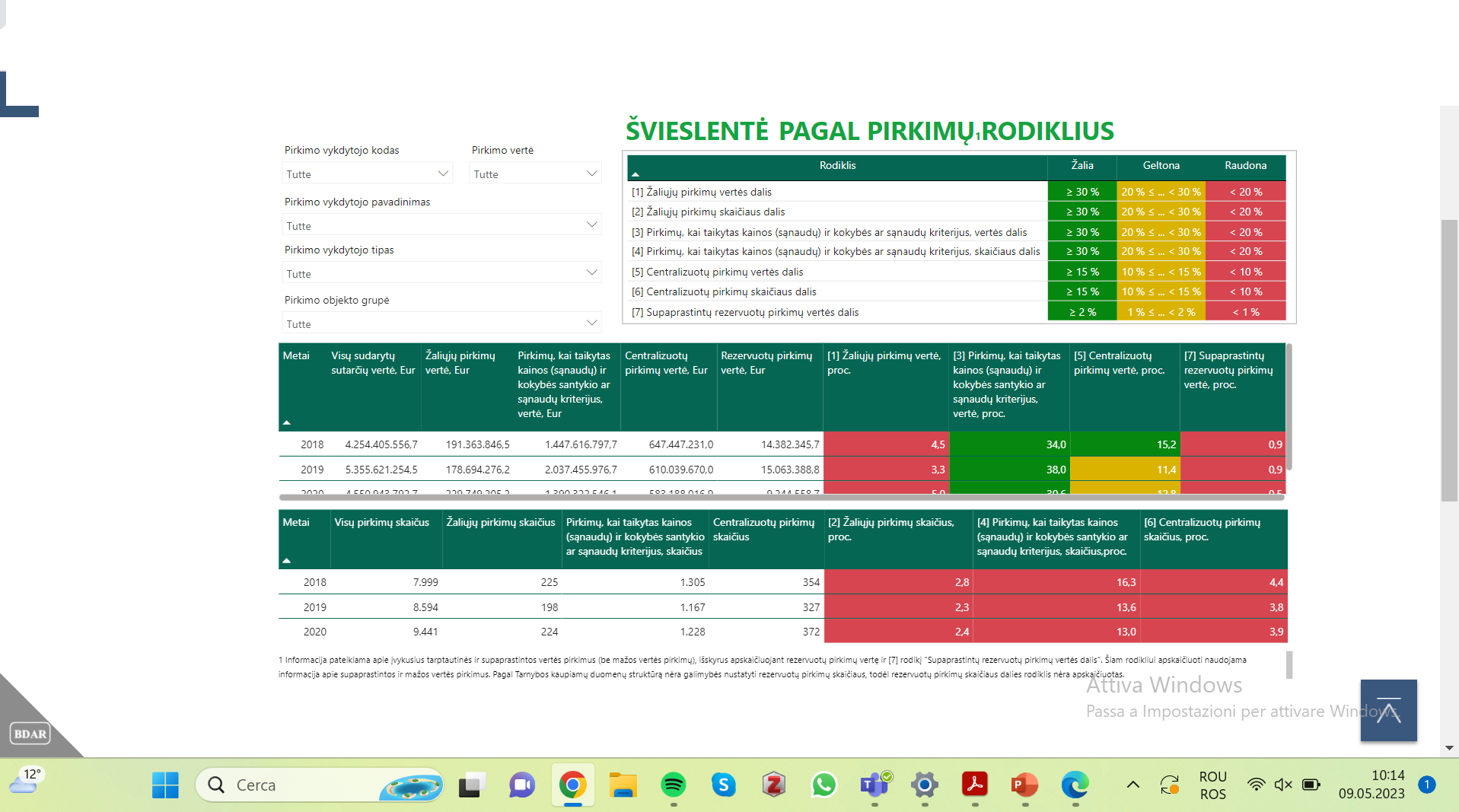 Source: https://vpt.lrv.lt/lt/svieslente
This project has received funding from the European Union’s Horizon 2020 research and innovation 
programme under the Marie Skłodowska-Curie grant agreement No 956696.
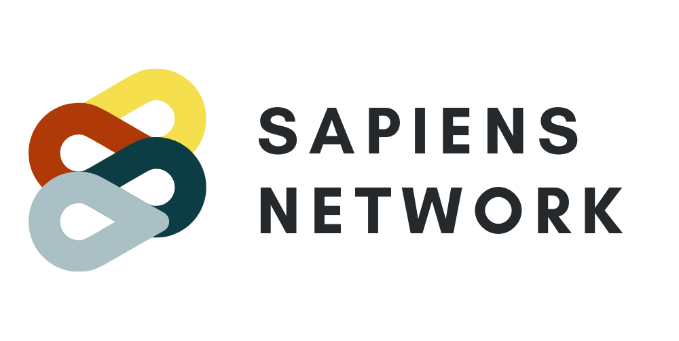 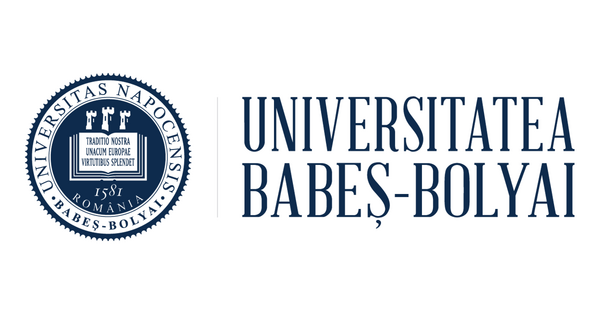 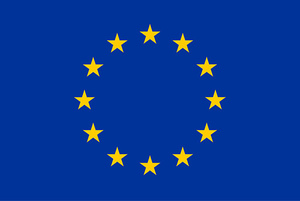 Key Takeaways 


PP and Digitalisation: Digitalising PP is (and should be) sequential 

PP and AI: Risks outweigh advantages, AI is not fit for the current legal framework + practice

PP Digitalisation and Sustainability: SPP Data Monitoring could lead to the uptake of sustainability
This project has received funding from the European Union’s Horizon 2020 research and innovation 
programme under the Marie Skłodowska-Curie grant agreement No 956696.
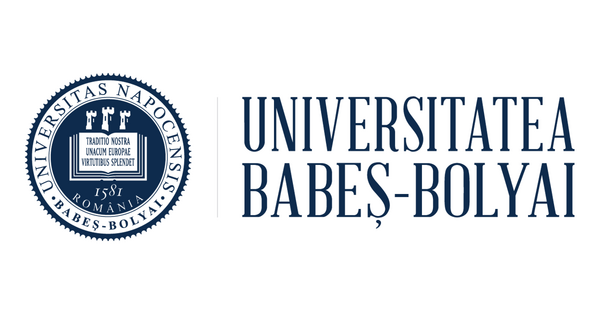 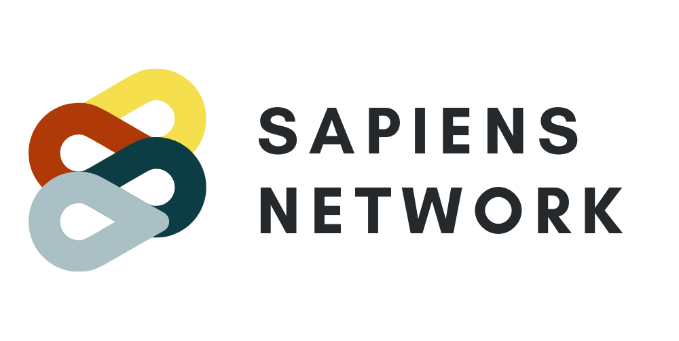 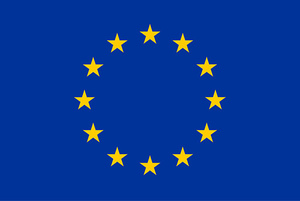 THANK YOU
Nadia-Ariadna SAVA
Early Stage Researcher, SAPIENS Network 
PhD Student, Babeș-Bolyai University, Romania
nadia.sava@ubbcluj.ro
This project has received funding from the European Union’s Horizon 2020 research and innovation 
programme under the Marie Skłodowska-Curie grant agreement No 956696.